Jeudi 23 avril
Mathématiques
CE1
Calcul réfléchi
Des soustractions
Calcul réfléchi
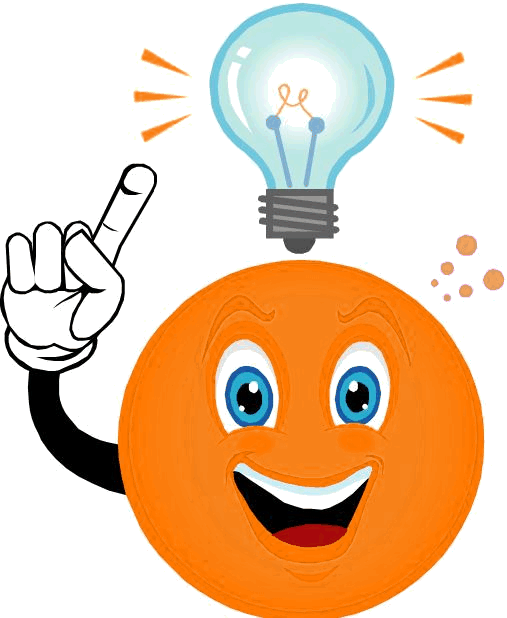 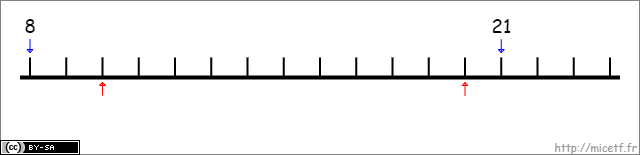 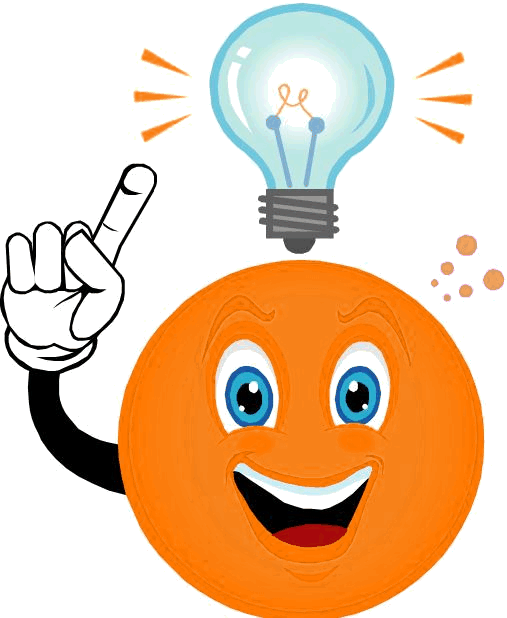 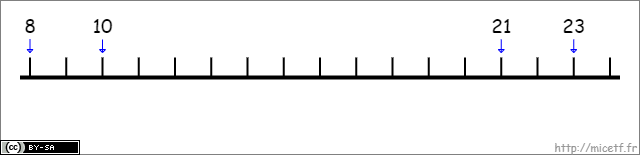 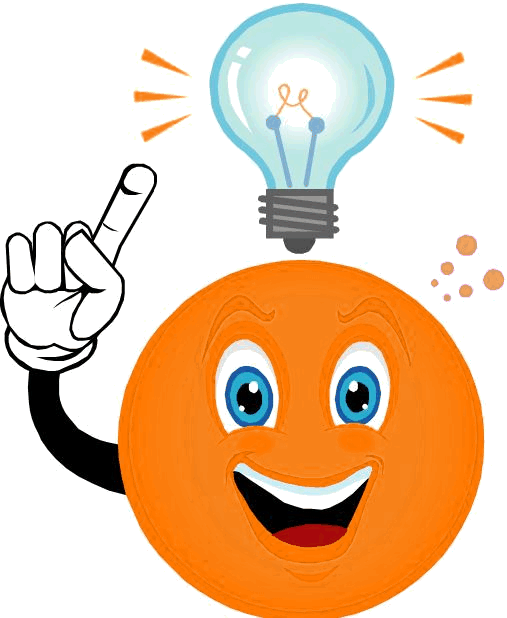 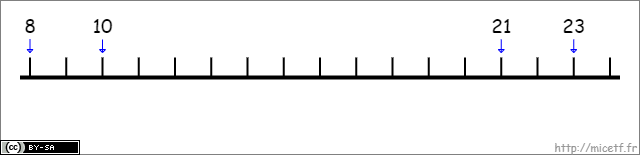 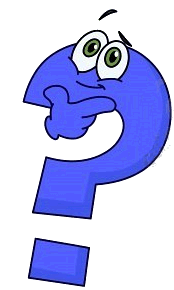 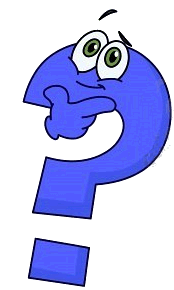 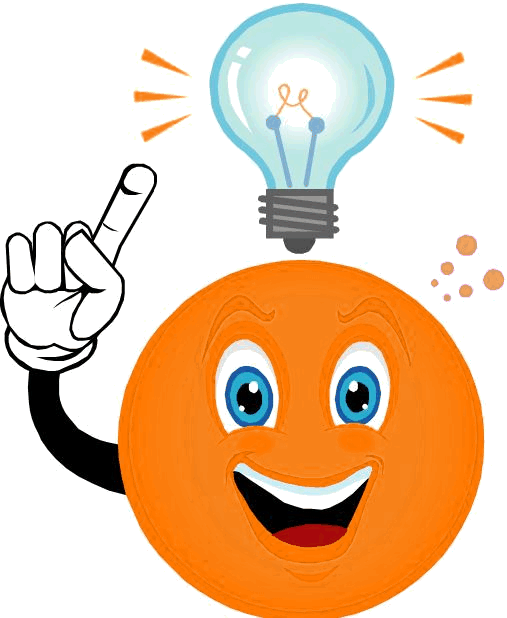 Ce qu’on peut retenir : l’écart constant
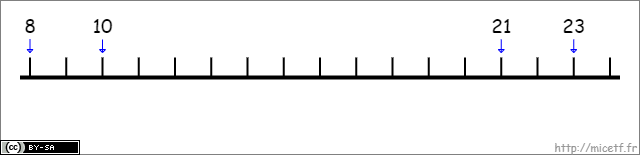 Numération
Écrire des nombres 
en chiffres
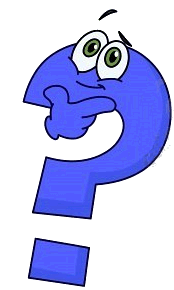 Le quiz du jour
Écris ce nombre en chiffres :
[Speaker Notes: 3 + 1]
Le quiz du jour
Écris ce nombre en chiffres :
[Speaker Notes: 3 + 1]
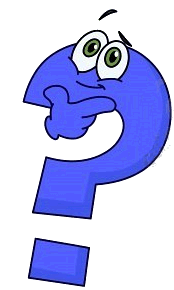 Le quiz du jour
[Speaker Notes: 3 + 1]
Le quiz du jour
[Speaker Notes: 3 + 1]
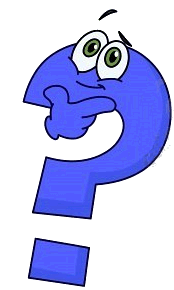 Le quiz du jour
[Speaker Notes: 3 + 1]
Le quiz du jour
[Speaker Notes: 3 + 1]
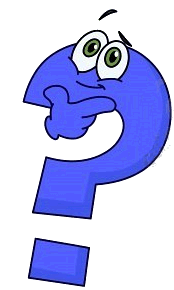 Le quiz du jour
[Speaker Notes: 3 + 1]
Le quiz du jour
[Speaker Notes: 3 + 1]
Problèmes
Problème n°1
Problème énoncé 
à l’oral
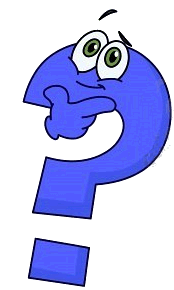 Problème n°1
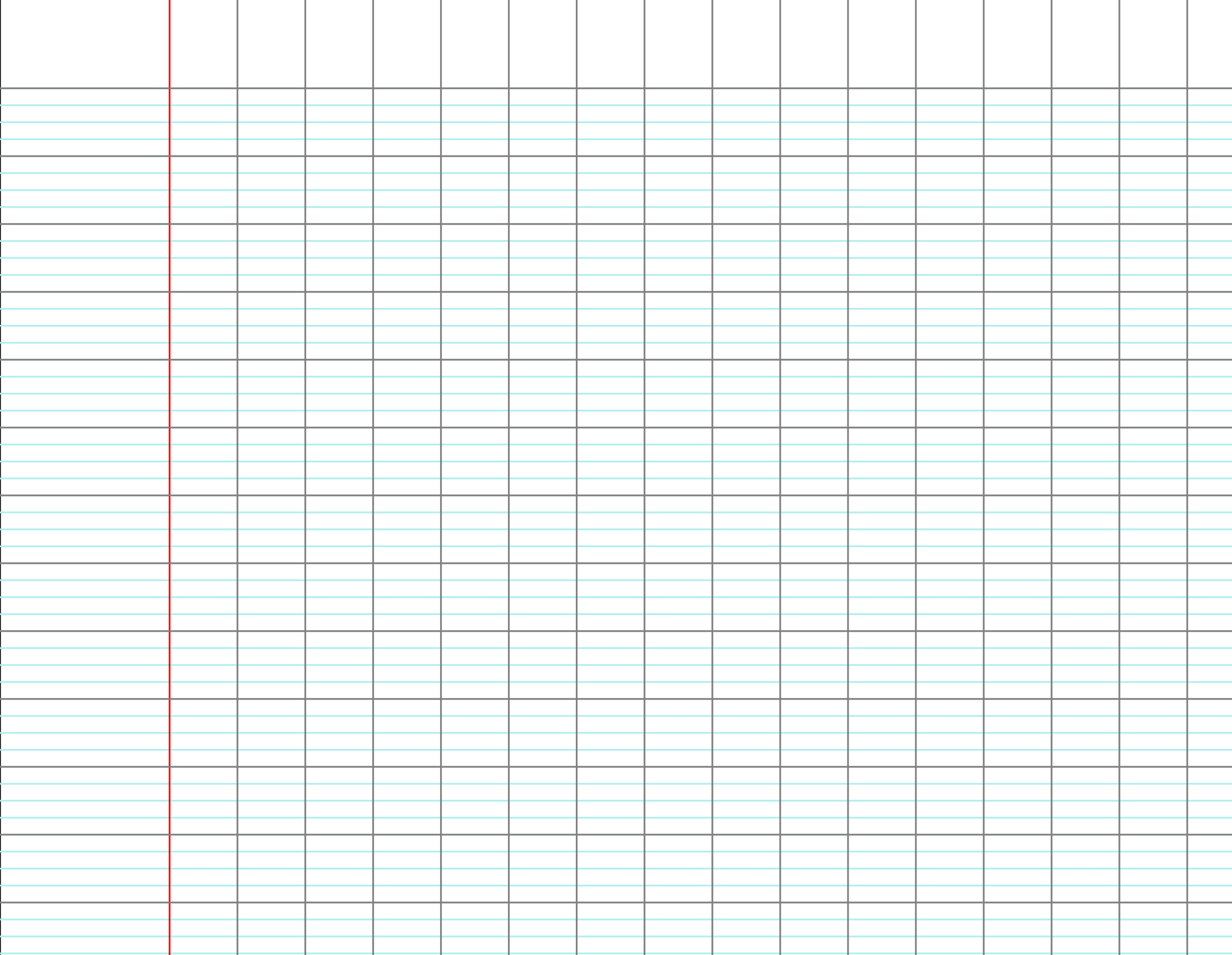 [Speaker Notes: 2 propositions de schéma : en barre et droite graduée
Ecrire le calcul en ligne 36 + 16
Utiliser diapo suivante pour calculer 
Compléter le résultat du calcul
Ecrire phrase réponse : Il y a 52 oiseaux.]
Problème n°2
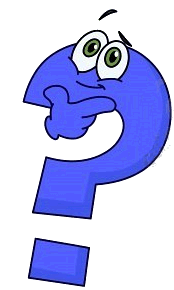 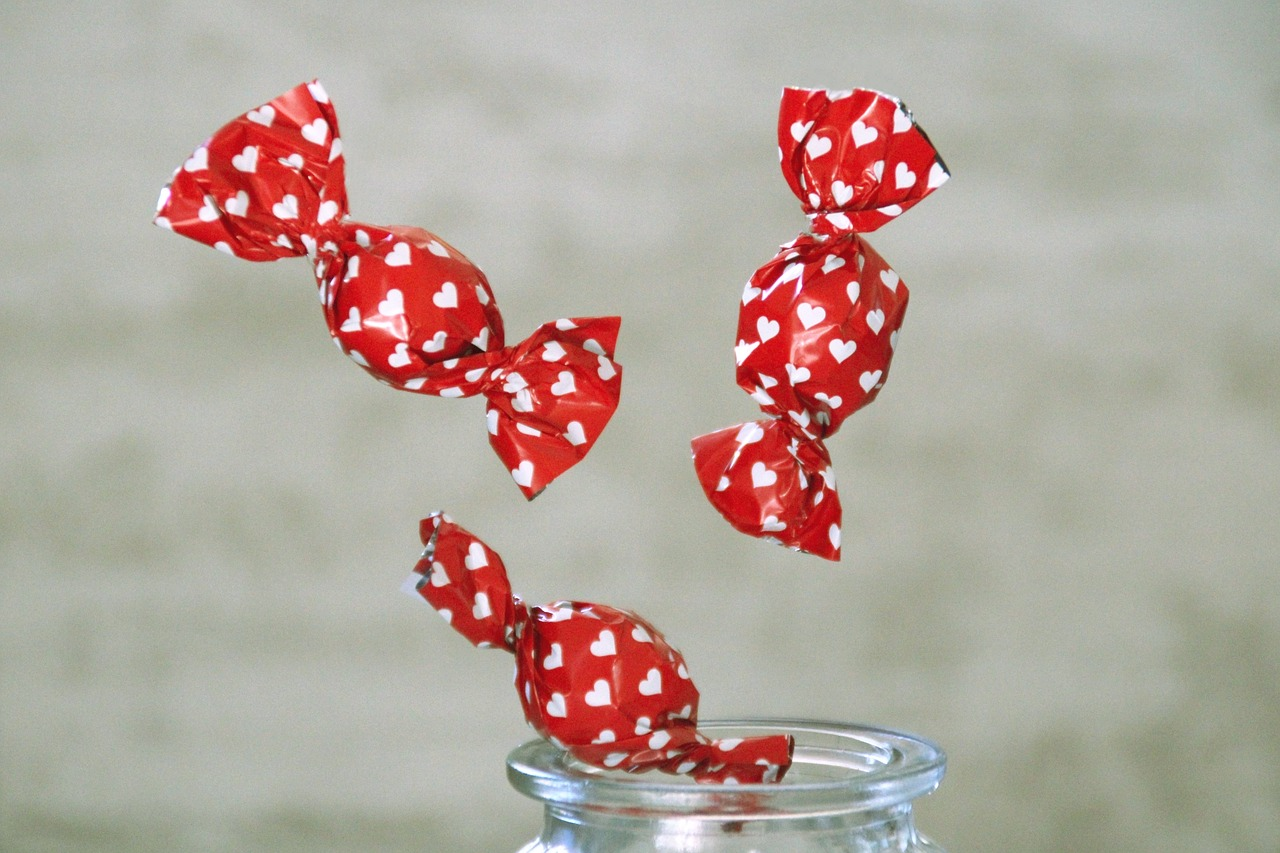 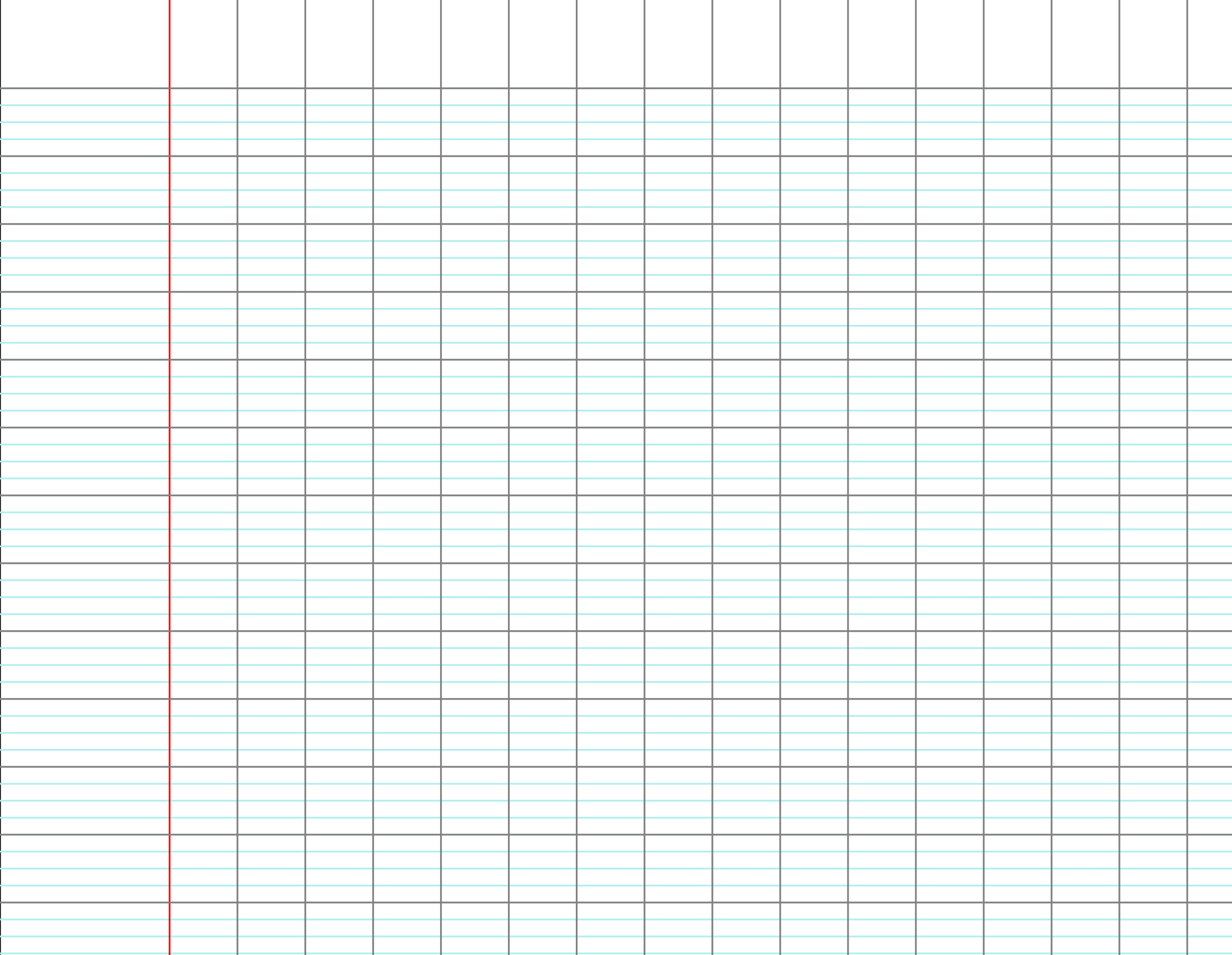 [Speaker Notes: réponse étape 2]
Problème n°2
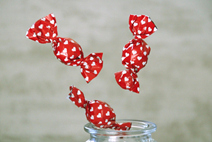 [Speaker Notes: réponse étape 2]
Problème n°2
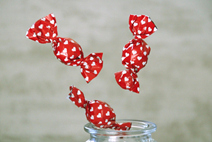 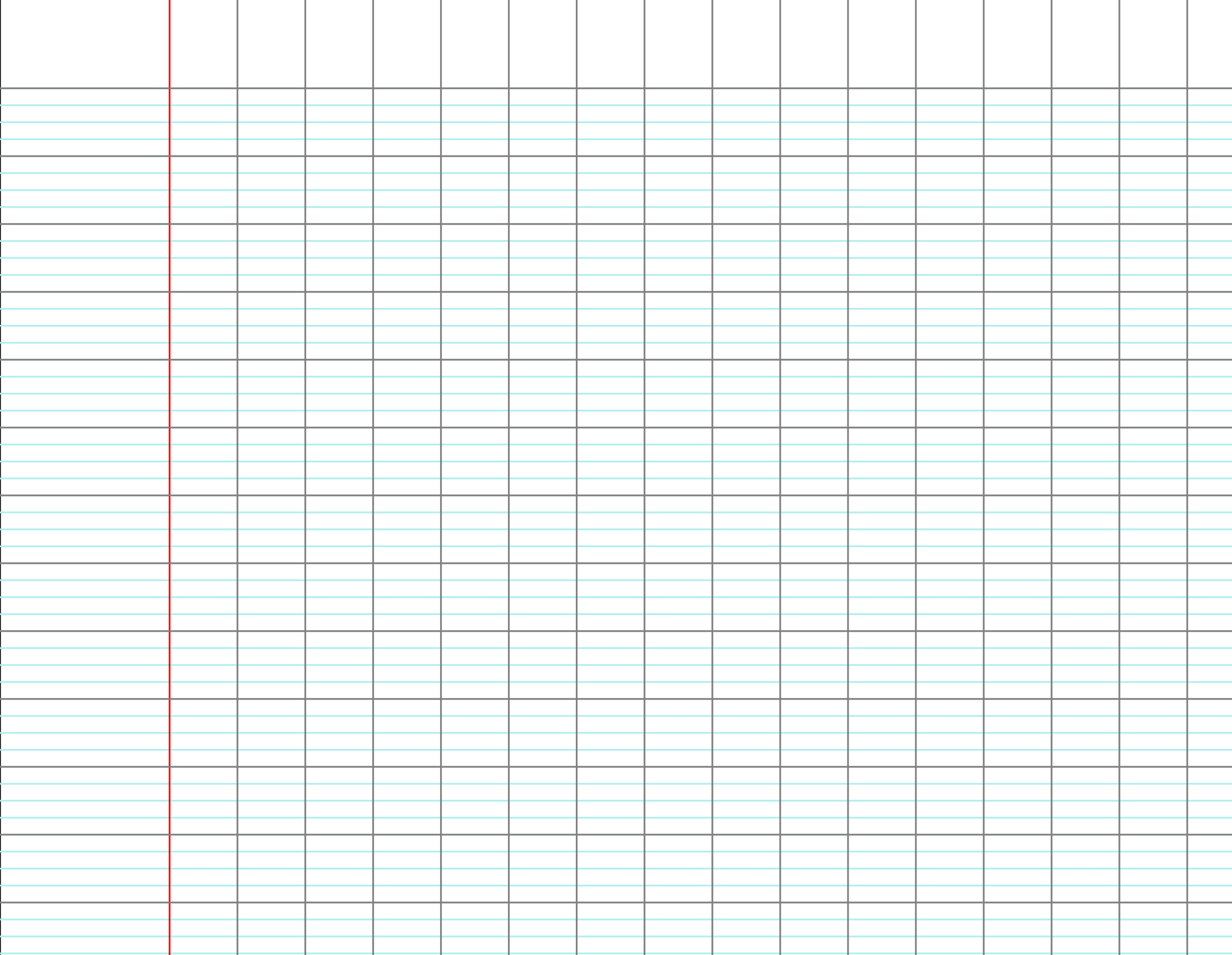 [Speaker Notes: réponse étape 2]
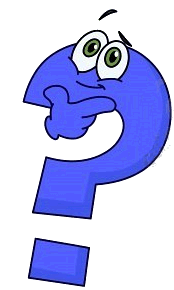 Problème n° 3
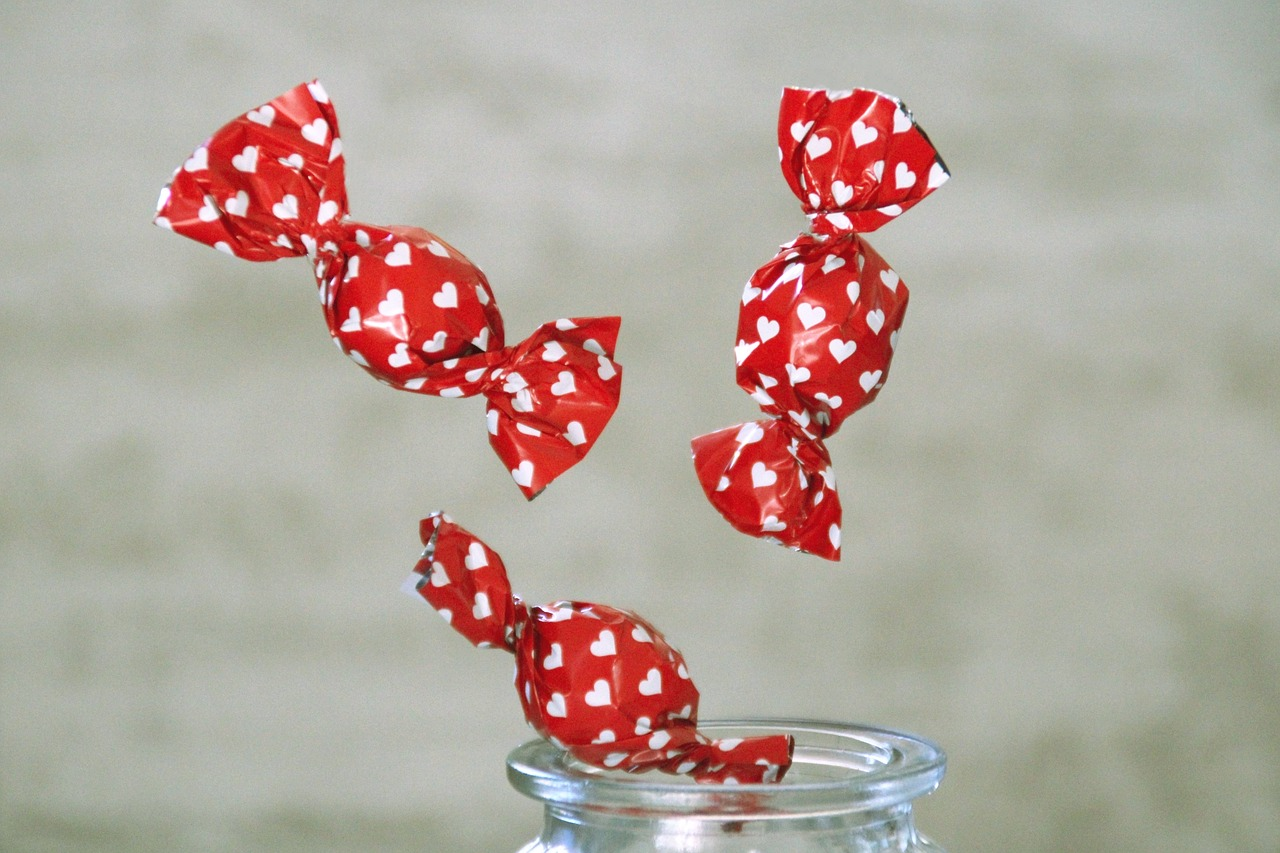 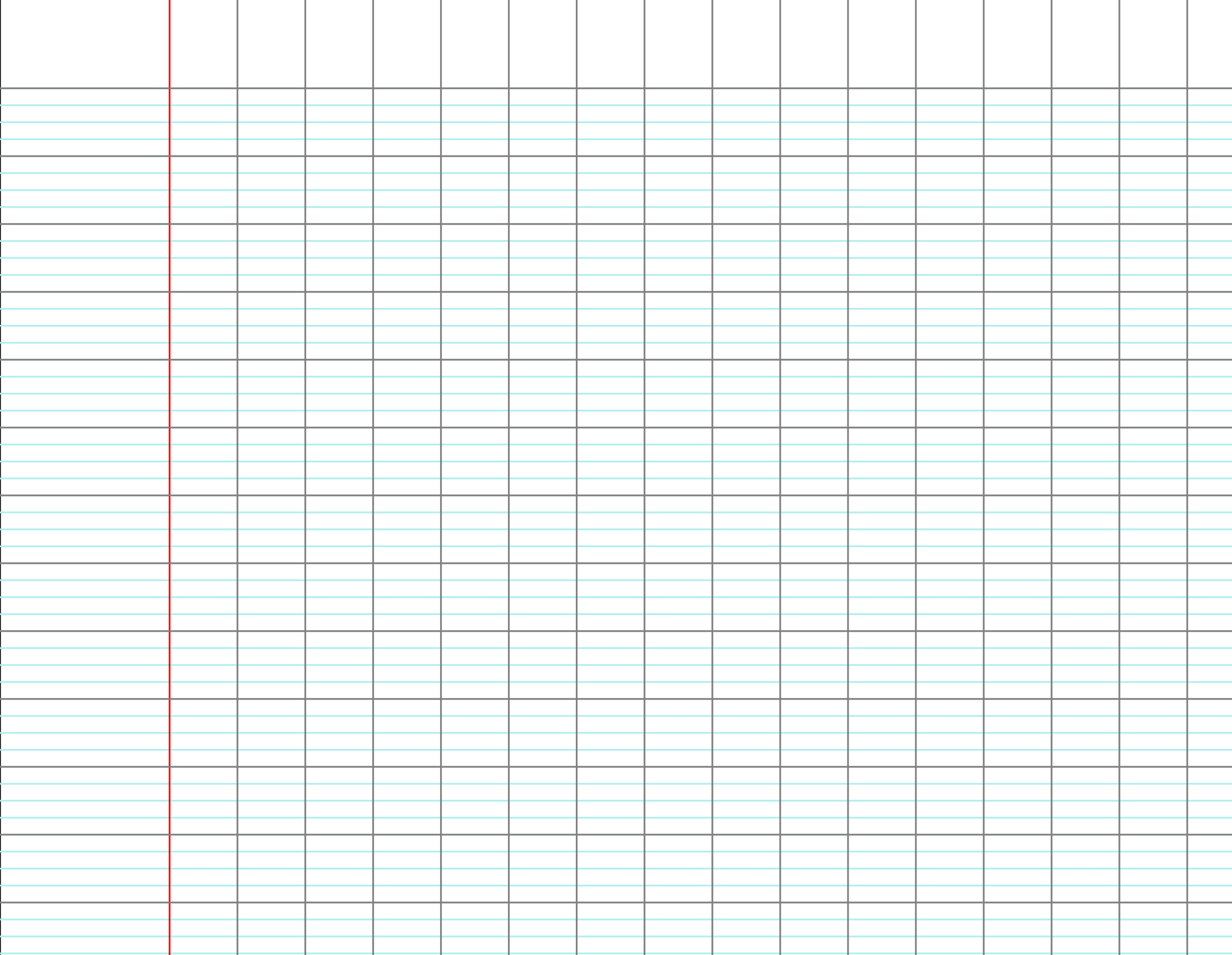 [Speaker Notes: réponse étape 2]